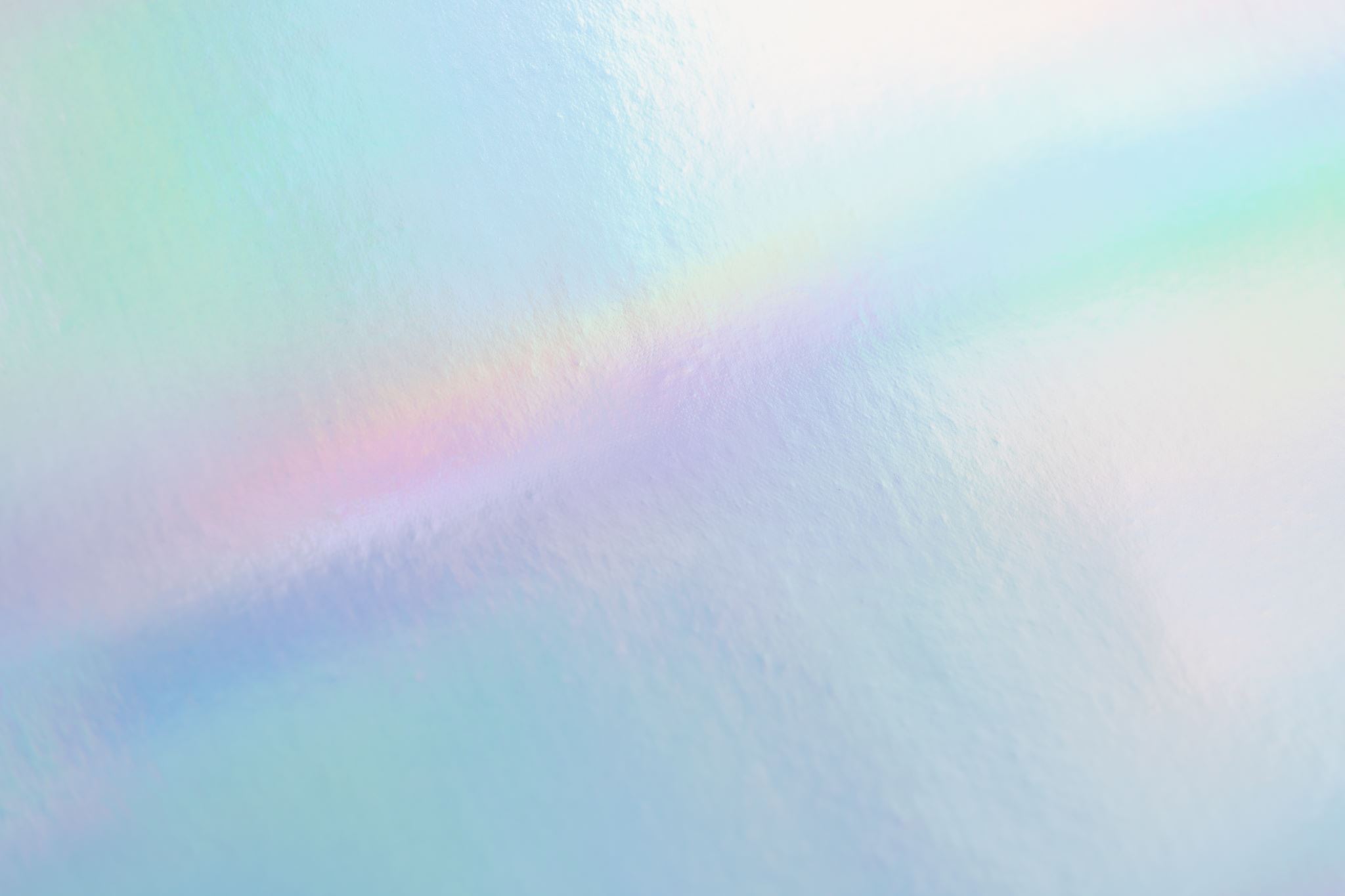 EPSO MeetingMay 7th, 2025
Stephanie Newell - Australia
Consumers as partners
WHO Global Patient Safety Action Plan 2021 - 2030 
Strategic Objective 4 –
Patient and Family Engagement
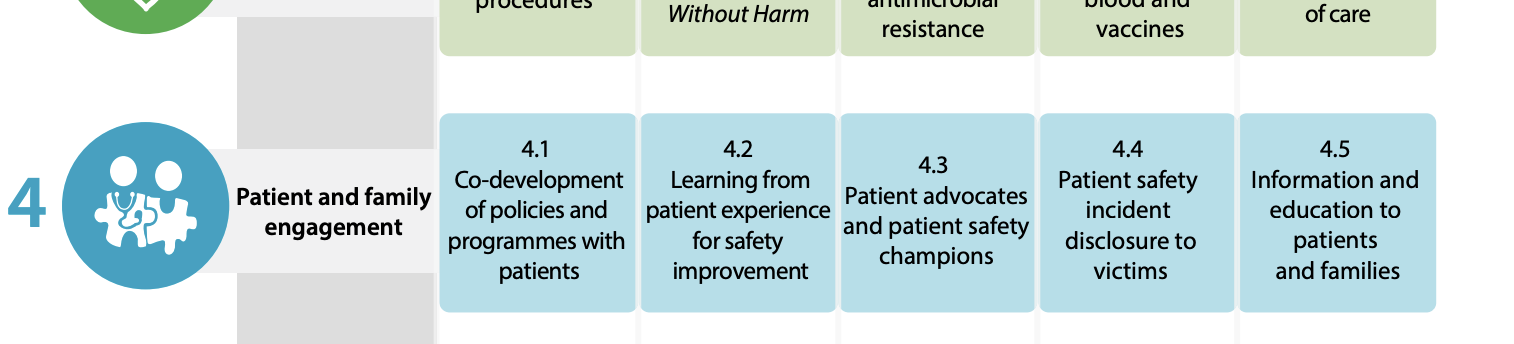 https://iris.who.int/bitstream/handle/10665/343477/9789240032705-eng.pdf?sequence=1
Partnering with ConsumersNational Health Services Standards
https://www.safetyandquality.gov.au/sites/default/files/2021-05/national_safety_and_quality_health_service_nsqhs_standards_second_edition_-_updated_may_2021.pdf
Consumer members Health care Regulation
Pharmaceutical Benefits Advisory Committee (PBAC)
Medical Services Advisory Committees  (MSAC)
Australian Commission on Safety and Quality in Health Care Advisory Committees (ACSQHC)
Therapeutic Goods Administration
Vaccine 
Medicines
Complementary Medicines
Chemicals

Accreditation
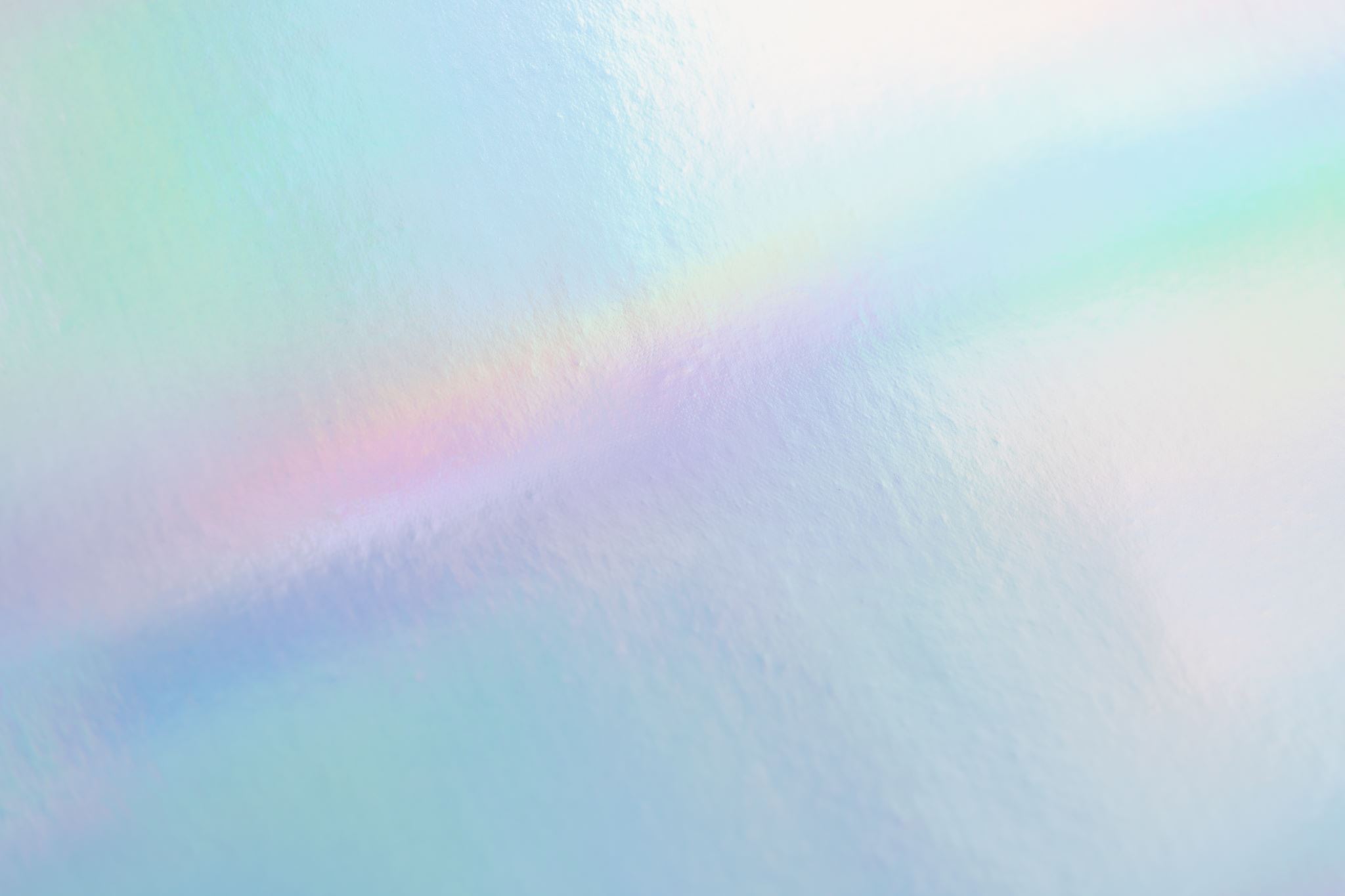 EPSO MeetingMay 7th, 2025
Stephanie Newell - Australia